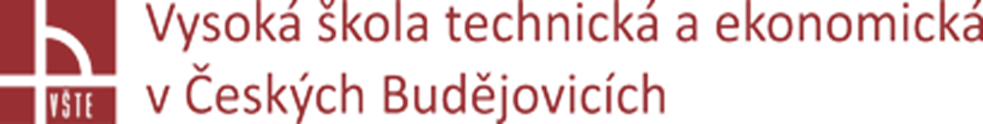 Emise skleníkových plynů z dopravy 
v kontextu cílů Evropské unie
Bakalářská práce
2024                                                                                                   Vypracoval: Michal Boháč

                                                                                                          Vedoucí práce: Mgr. Petr Kolařík
Cíl práce
Cílem práce je popsat vývoj emisí CO2 v EU a konfrontace s hodnotami do budoucích let.
Doprava - zdroj emisí CO2
Ekologické cíleEvropské unie
Klimatická neutralita do roku 2050

Zvýšení podílu obnovitelných zdrojů

Podpora multimodální dopravy

Infrastruktura pro nízkoemisní vozidla
Vývoj emisí CO2 v EU
Trend emisí CO2 v zemích EU

Snížení emisí  pro dosažení požadovaných cílů

Uhlíková neutralita do roku 2050
Hodnoty emisí CO2
Metoda CAGR:
CAGR = (hodnota na konci období / Hodnota na začátku období) ^ 1/n−1 * 100
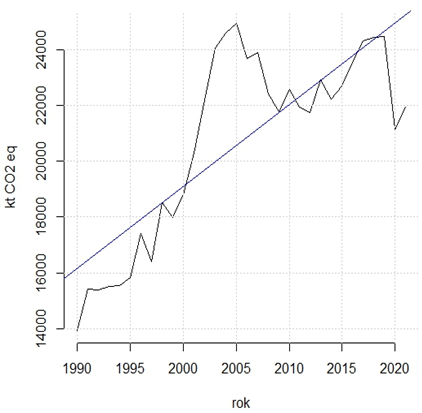 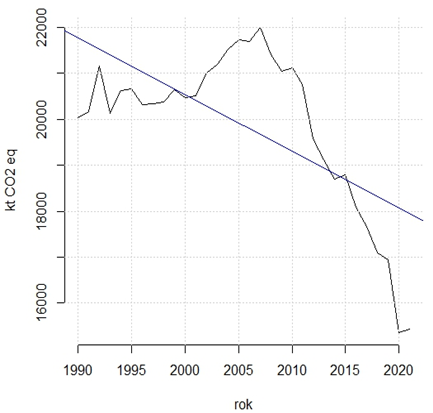 Metoda ARIMA
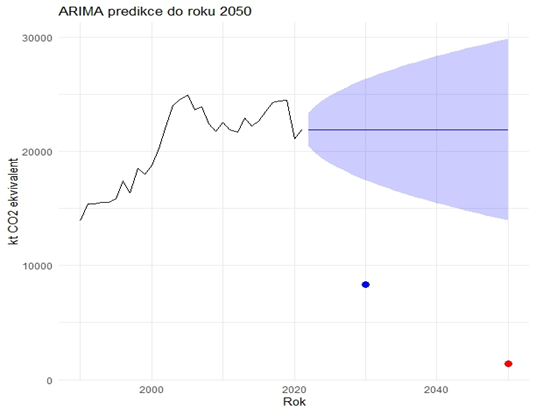 Autoregresní (AR) 
 Integrační (I)
 Klouzavé průměry (MA)
Země s nejvyššími emisemi
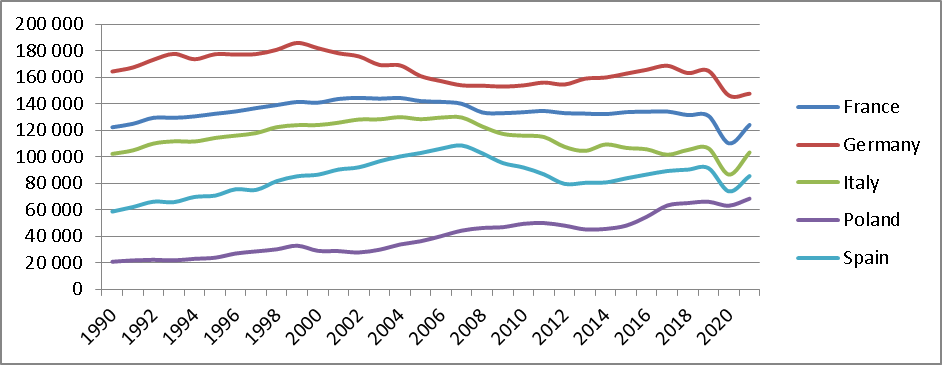 Nejnižší emise EU
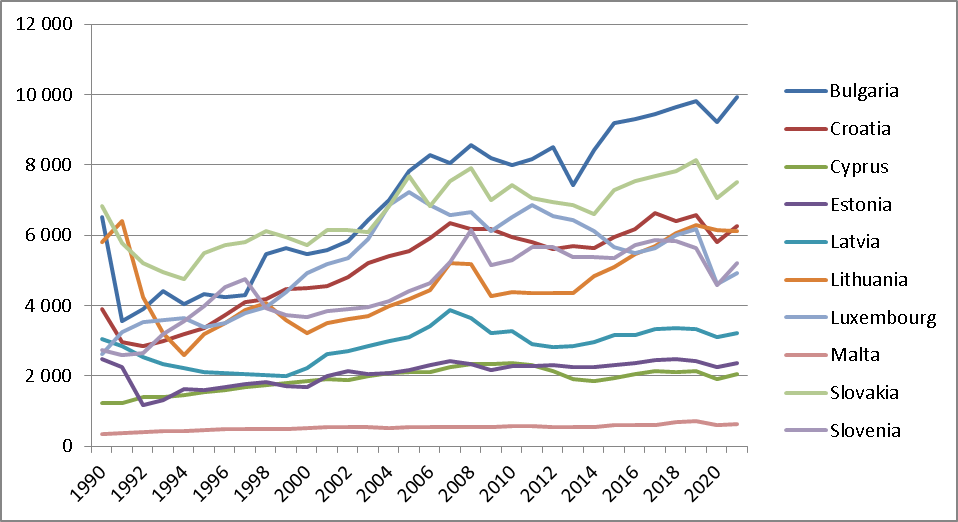 Zbývající země EU
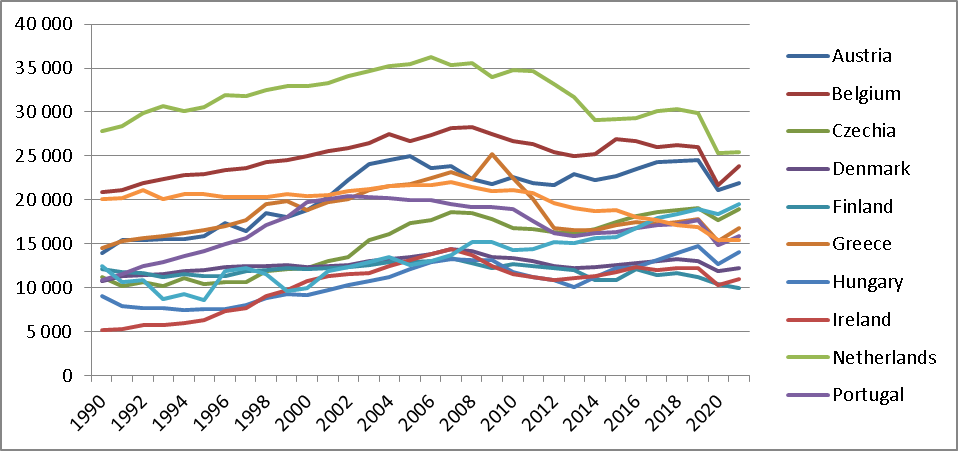 Trend Emisí v EU
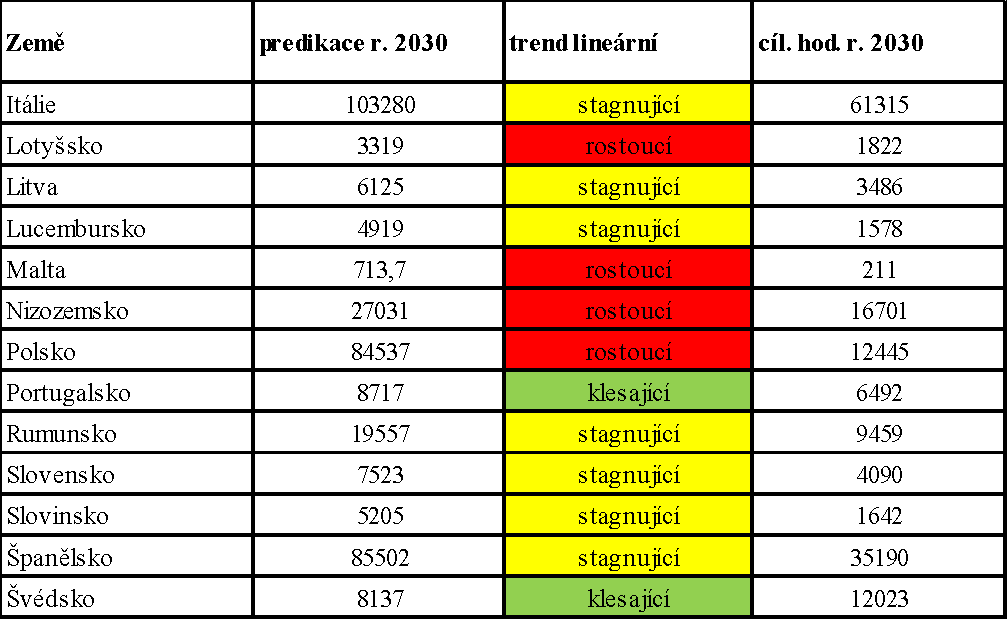 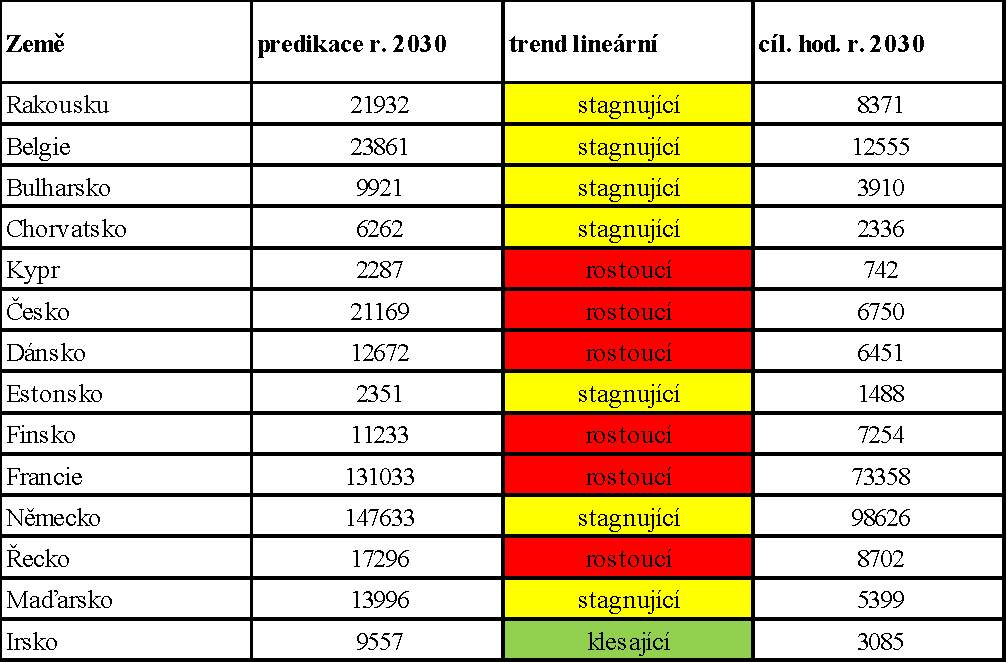 Návrhy Opatření
Podpora elektromobility
Zlepšení veřejné dopravy
Regulace a normy pro automobilový průmysl
Výzkum a inovace
Podpora udržitelné infrastruktury
Prostor pro dotazy